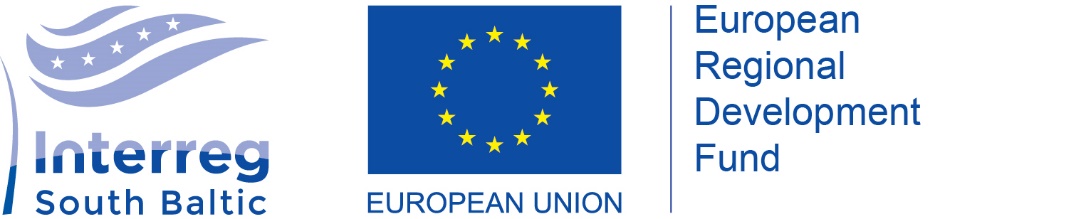 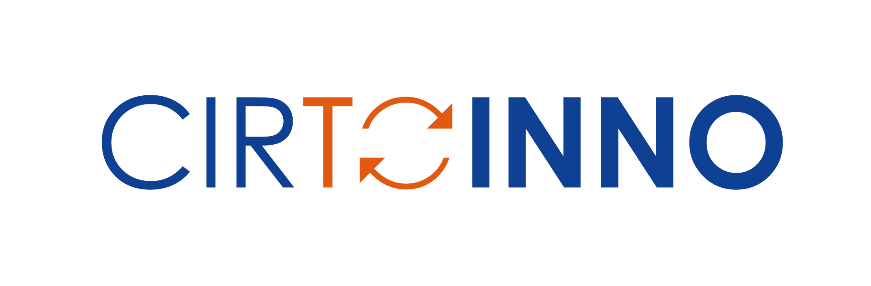 Verslo modelio inovacija žiedinei ekonomikai
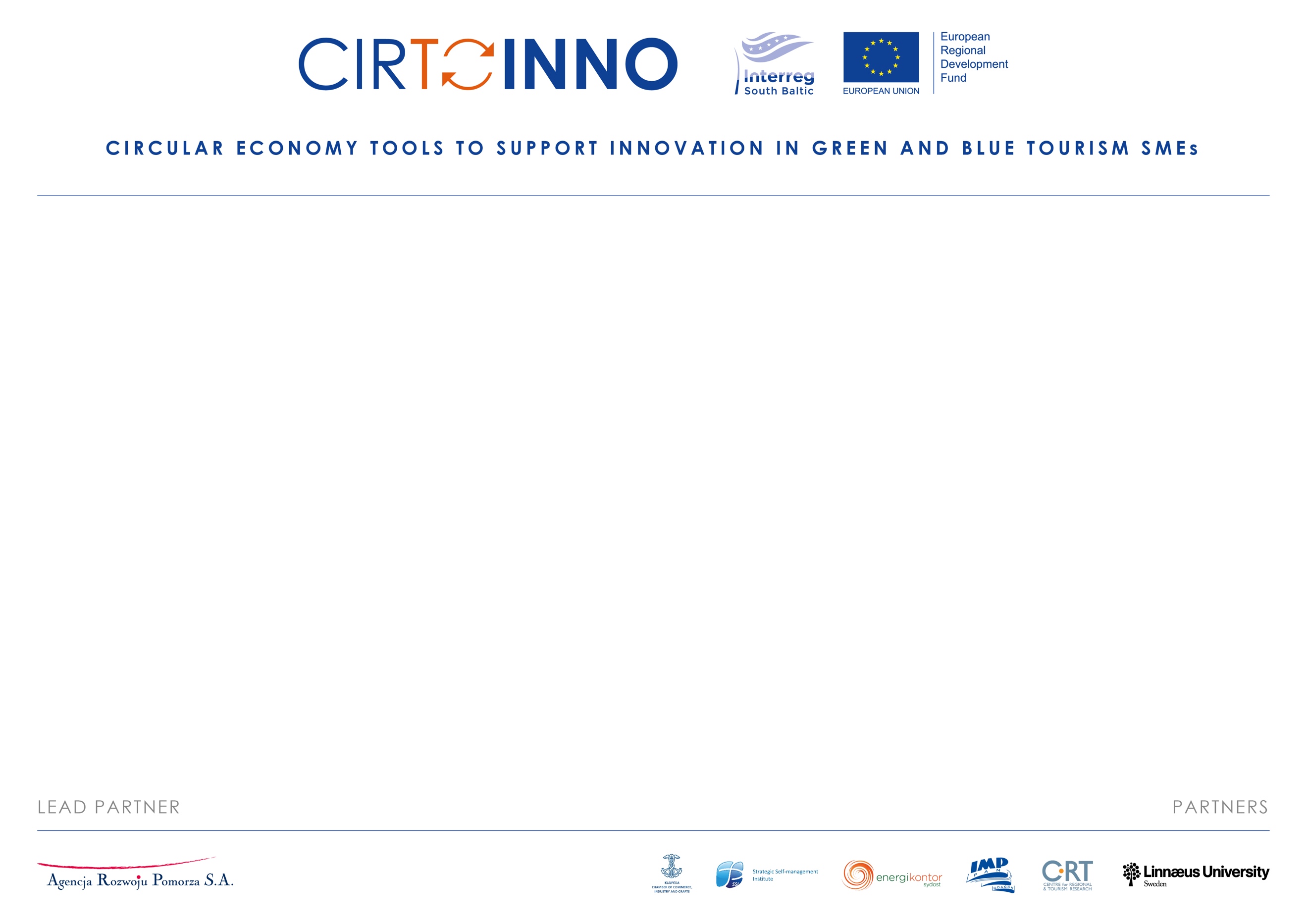 Apie mane
[……………..]
Laiko planas
3 blogiausi dalykai, kurie gali nutikti
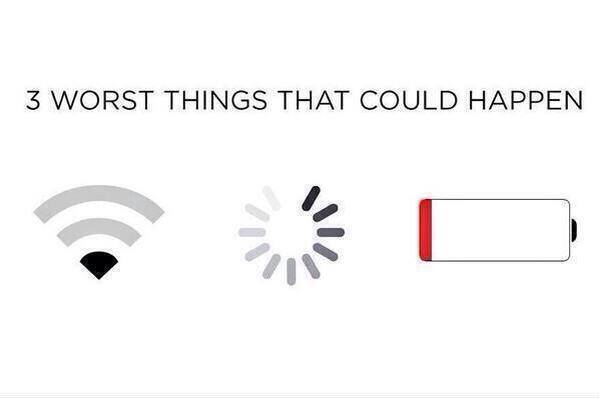 Kam reikia naujovių?!
Pasak W. Chan Kim ir Renée Mauborgne (disertacija aprašyta knygoje „Mėlynojo vandenyno strategija“), savo verslą galite vykdyti tik vienoje iš šių rinkų:
MĖLYNASIS VANDENYNAS
kurti rinkas / nišas
padaryti konkurenciją nesvarbia
sukurti ir užvaldyti naują paklausą
RAUDONASIS VANDENYNAS
labai konkurencingas
dėmesys į esamos nišos išnaudojimą 
orientacija į vertės pasiūlymą
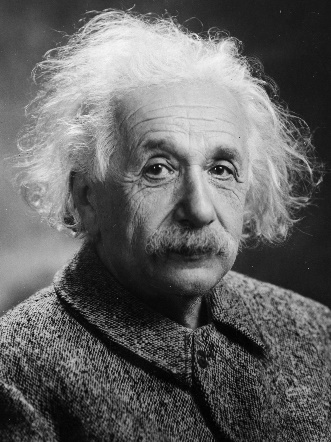 „Labai kvaila vėl ir vėl daryti tą patį, tačiau tikėtis skirtingų rezultatų“.
„Ne pati stipriausia iš išlikusių rūšių, nei pati protingiausia, bet viena iš jautriausiai reaguojančių į pokyčius“.
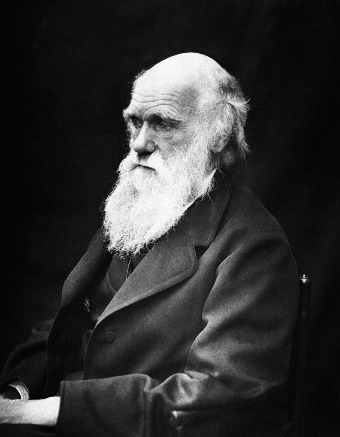 Nuotraukų šaltinis: pixabay.com
Kodėl naujoves įgyvendinti taip sunku?
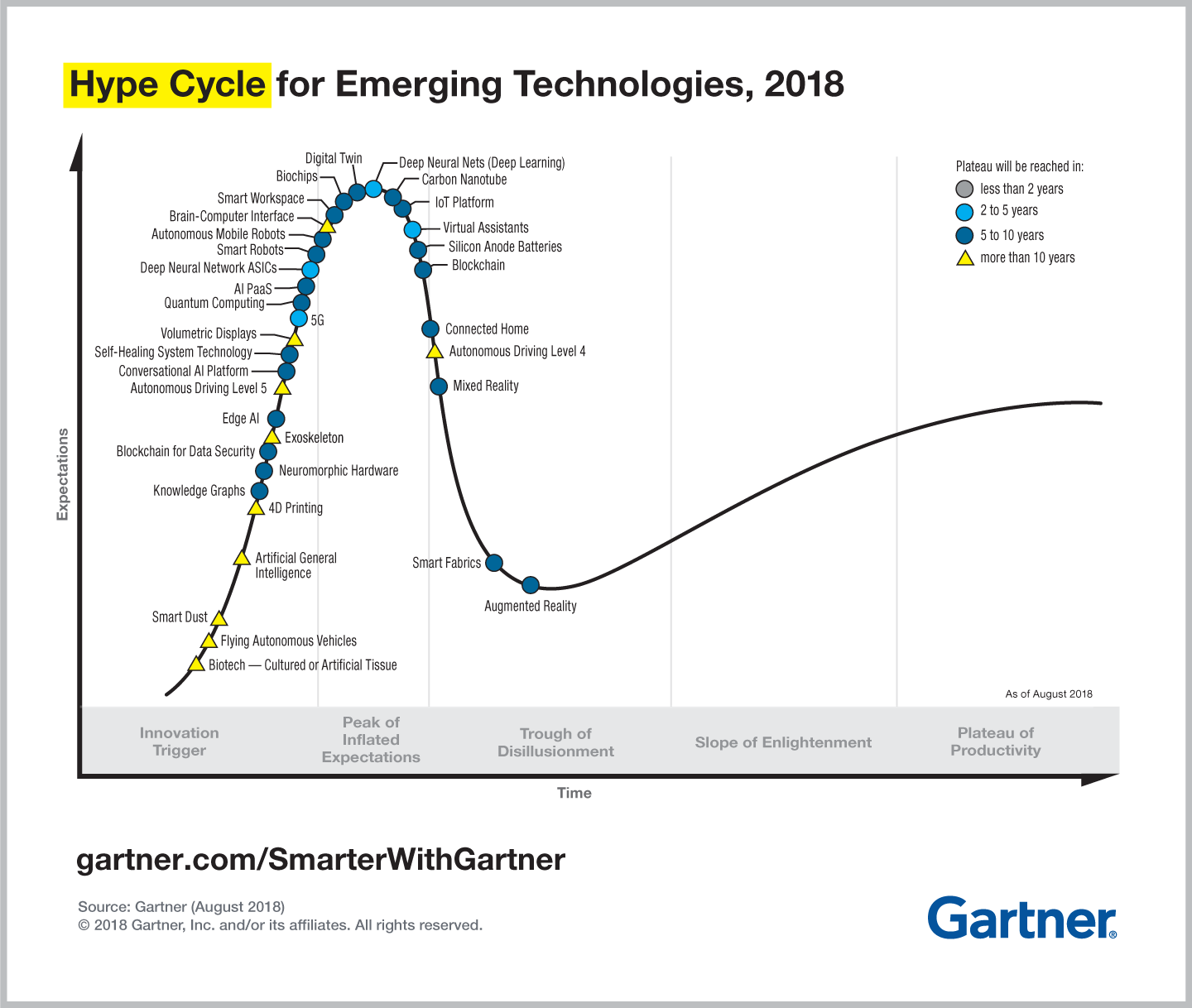 Šaltinis: garntner.com/SmarterWithGartner, „Gartner“ (2018 m. rugpjūtis)
Tyrimo atvejis Nr. 1 Barobot: kai patraukliai inovacijai nepavyksta sukurti rinkos
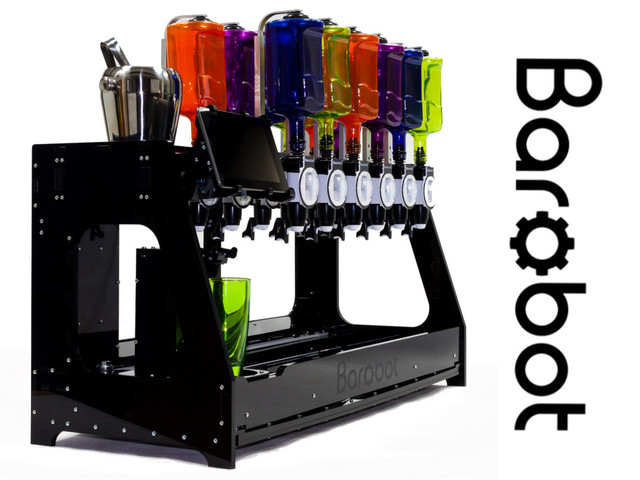 Šaltinis: elektroda.pl
Tyrimo atvejis Nr. 2 „Ziferblat“ (RU) novatoriškas verslo modelis, išsprendžiantis įsisenėjusias kavinės savininko problemas.
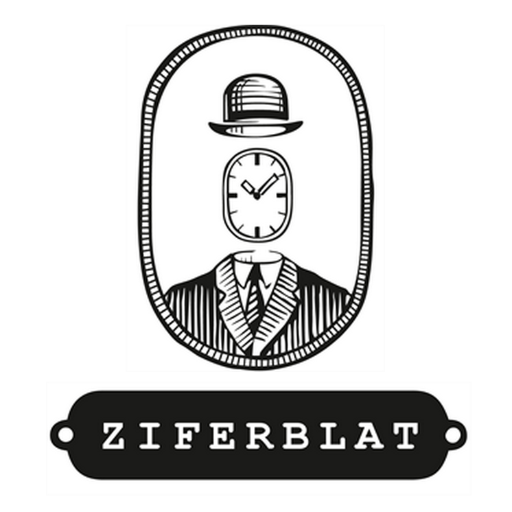 Šaltinis: ziferblat.net
Žiedinė ekonomika – trumpai
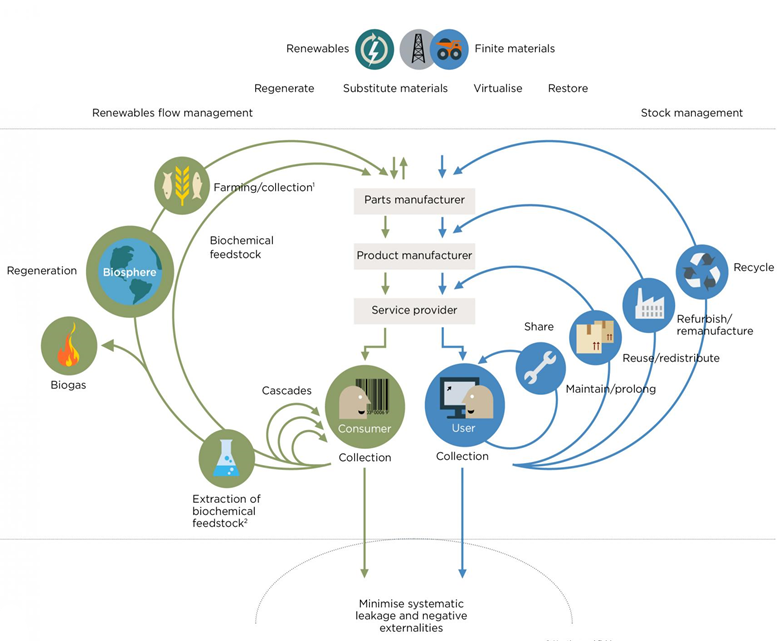 Šaltinis: pbl.nl, PBL 2016
Linijinė ar žiedinė ekonomika?
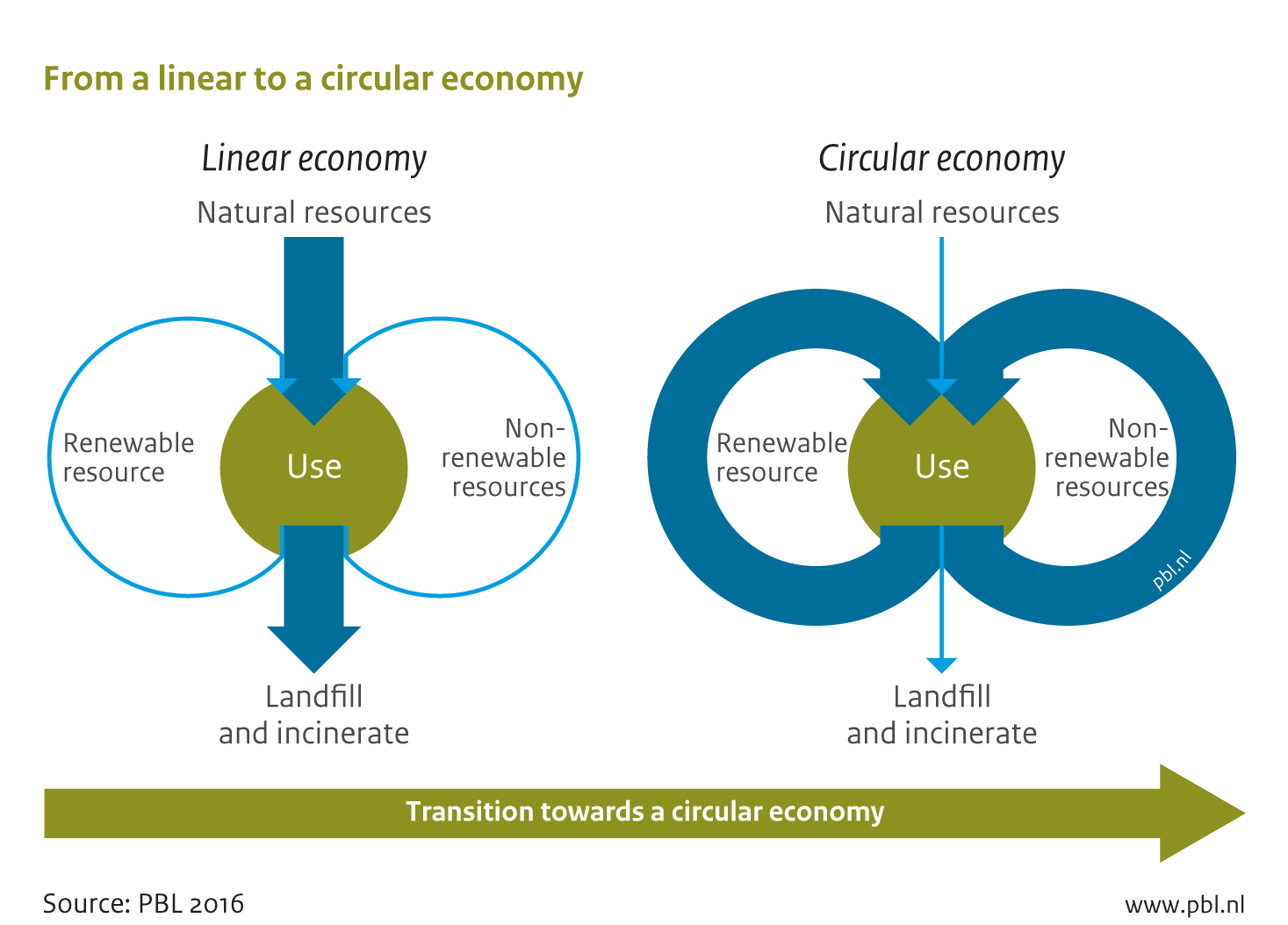 Šaltinis: pbl.nl, PBL 2016
Kodėl žiedinis požiūris yra tvirta verslo strategija?
Pakartotinis naudojimas
Tyrimo atvejis Nr. 3 Paradores (S) ir Albert Dock (D. Britanija) sėkmingas adaptacinio pakartotinio naudojimo atvejis
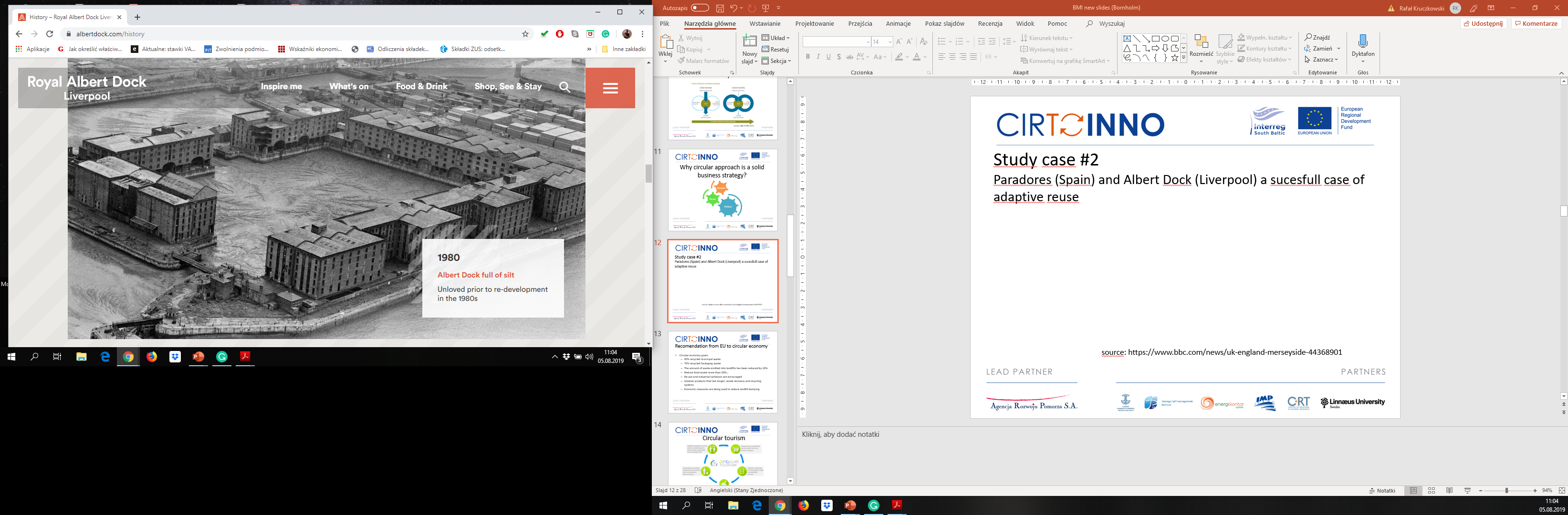 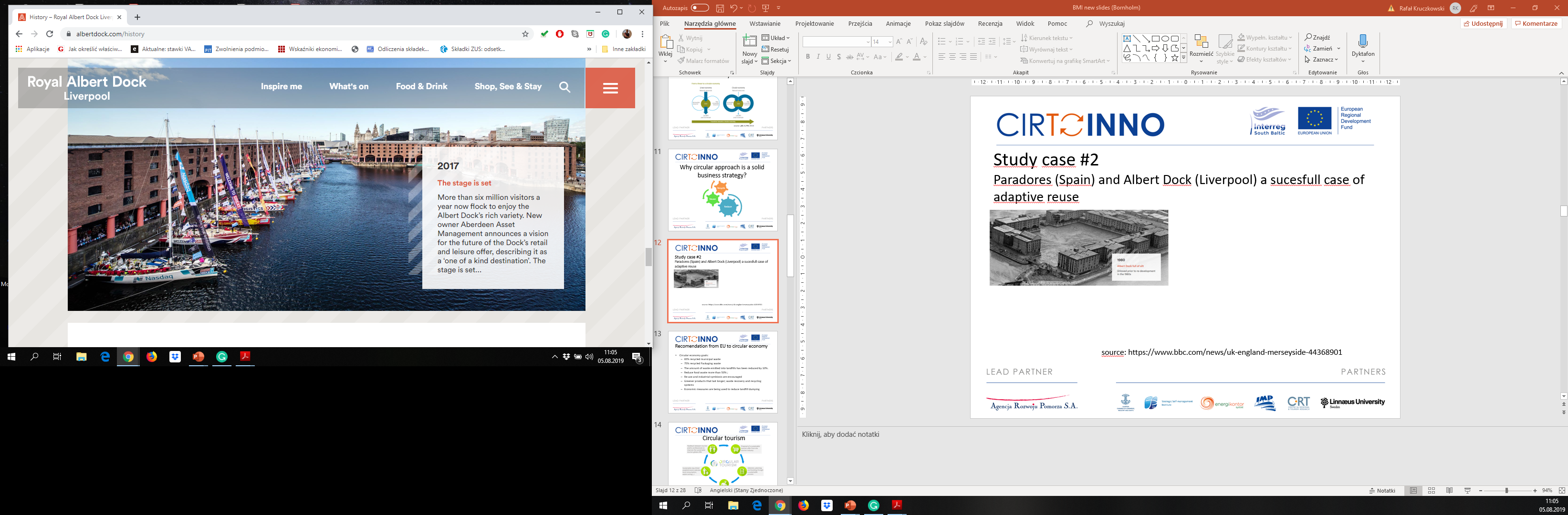 Šaltinis: https://albertdock.com/history
Tyrimo atvejis Nr. 4 „Historic Hotels of America “ (JAV) – puikus adaptacinio pakartotinio naudojimo atvejo ir rinkodaros pavyzdys
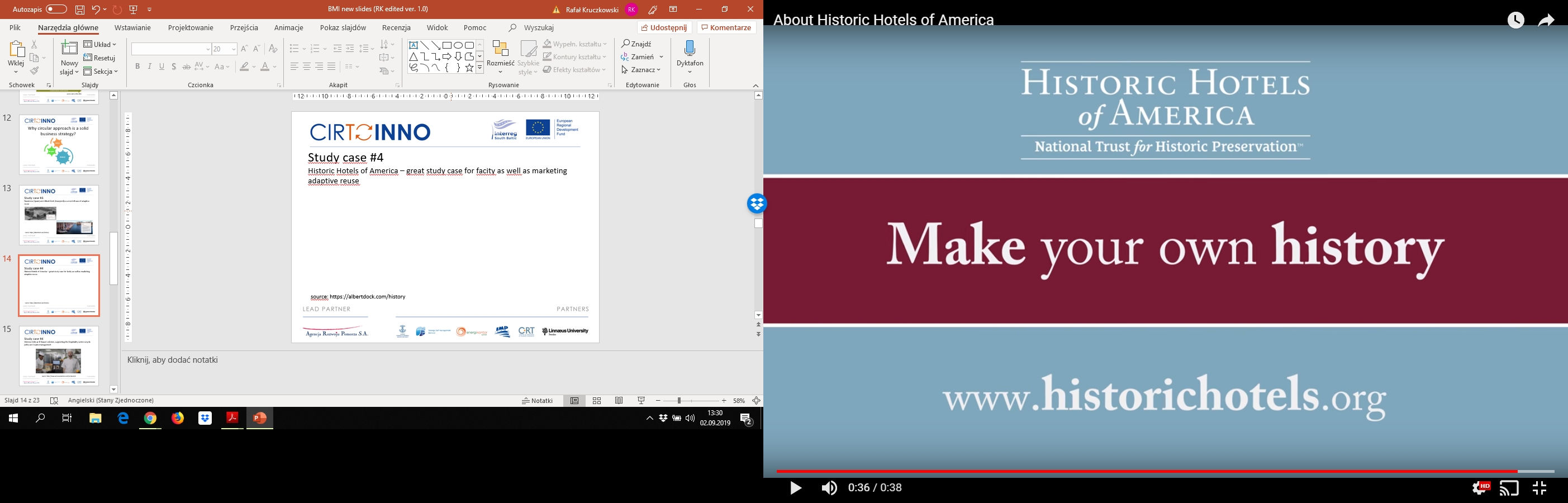 Šaltinis: https://www.historichotels.org/
PERDIRBIMAS
Tyrimo atvejis Nr. 5 „Winnow“ (D. Britanija) – tai IT pagrindu sukurtas sprendimas, palaikantis svetingumo sektoriaus perdirbimo politiką ir atliekų tvarkymą
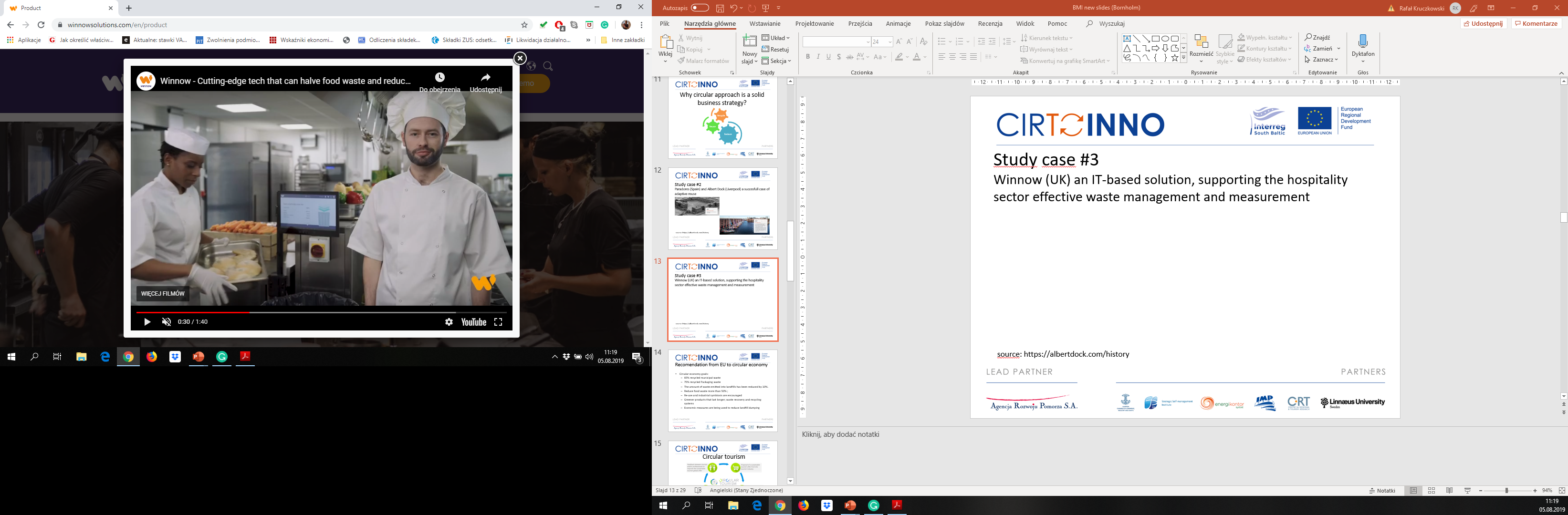 Šaltinis: https://www.winnowsolutions.com/en/product
Tyrimo atvejis Nr. 6 „Martin‘s Hotels“ (Belgija) iš EMAS (aplinkosaugos vadybos ir audito sistemos) – naujokas ekologinio valdymo lyderis didelių įmonių segmente
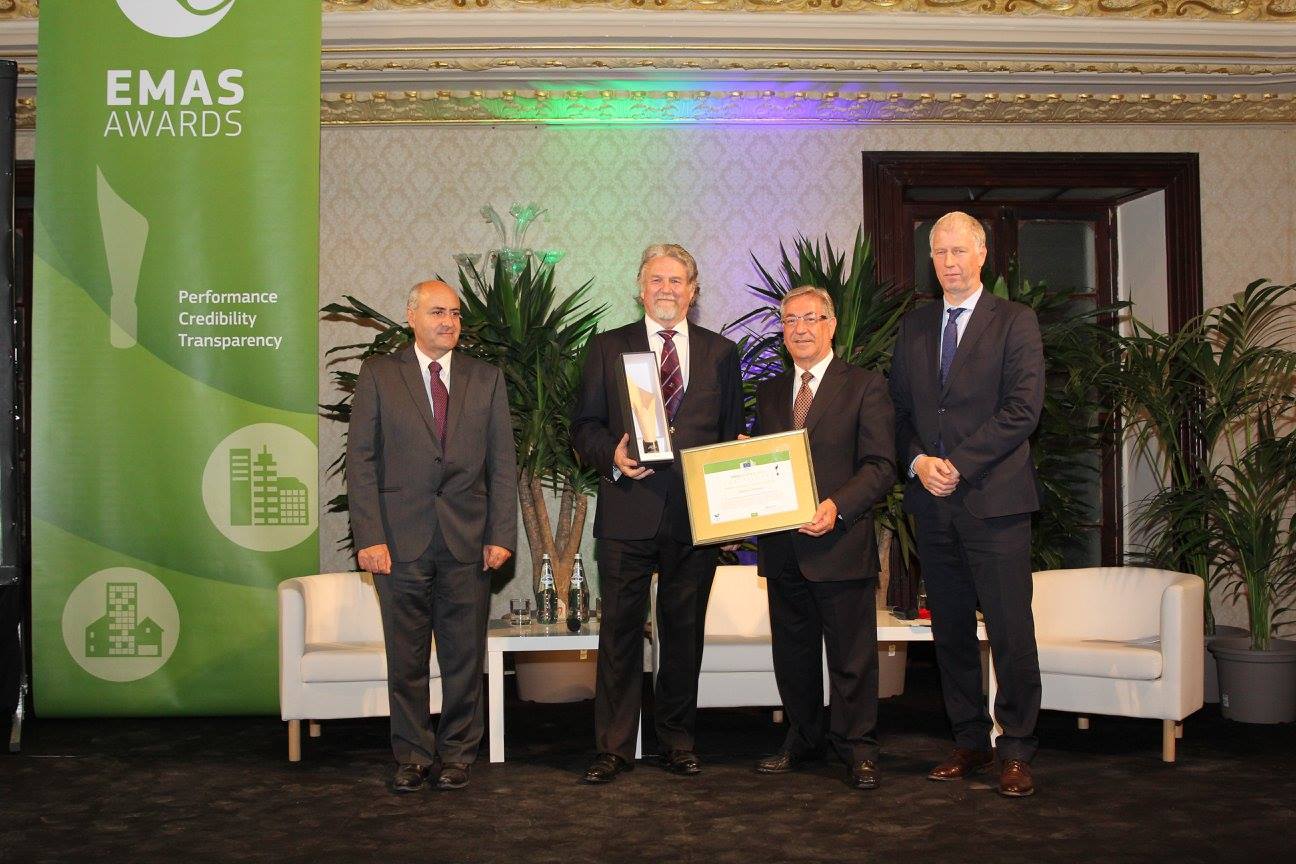 Šaltinis: https://www.facebook.com/pg/EMAS.EUEcolabel/
MAŽINIMAS
Tyrimo atvejis Nr. 7 „FoodValue“ (NL) ir „Stroduco Foodhub“ (D. Britanija): Novatoriškos, trumpos maisto tiekimo grandinės, mažinančios logistikos ir aplinkosaugos išlaidas viešbučiuose ir restoranuose
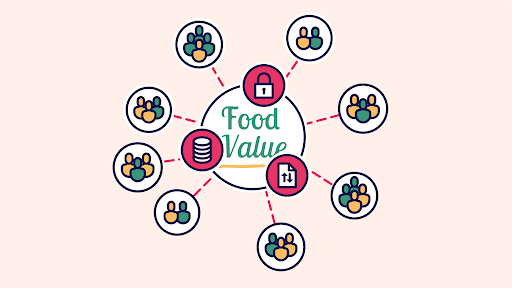 Šaltinis: foodvalue.nl
Tyrimo atvejis Nr.  8 „Zero Gaspil“ (Prancūzija) – kaip švietimo ir intelektualiųjų patiekalų principai mokyklų valgyklose gali sumažinti maisto atliekas 93 %
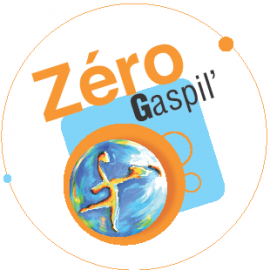 Šaltinis: foodvalue.nl
Kaip sukurti žiedinio verslo modelį savo organizacijoje?
Šaltinis: savos pastangos
1 pratimas
Savo klientų pažinimas
Šaltinis: strategzer.com
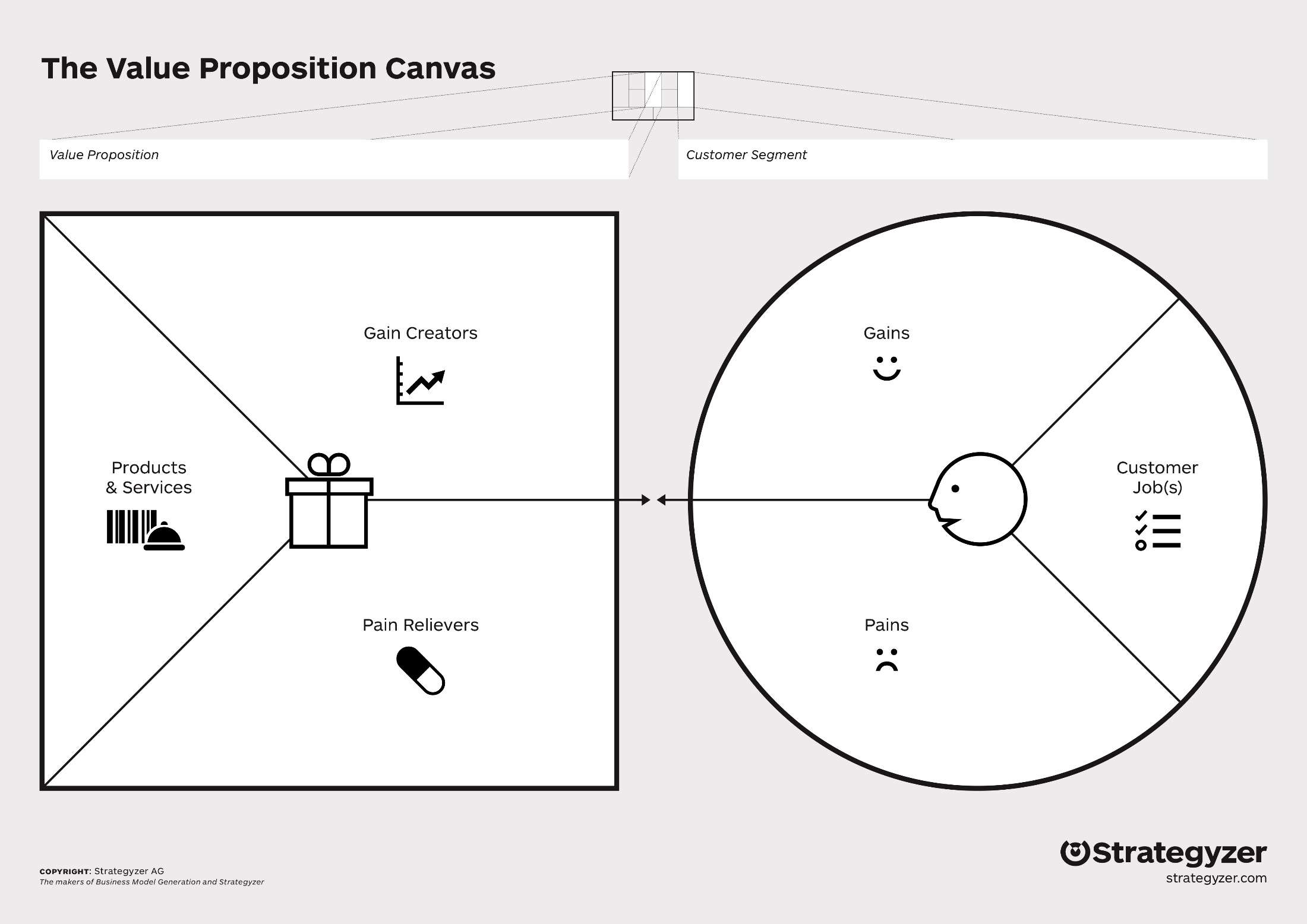 PATARIMAS!
Tikimasi, kad kai kuriose žiedinio turizmo pramonės naujovėse bus tobulinami organizacijos vidaus procesai. Tad jūs būsite pagrindinis klientas (naudos gavėjas).
1 pratimas
Savo klientų pažinimas
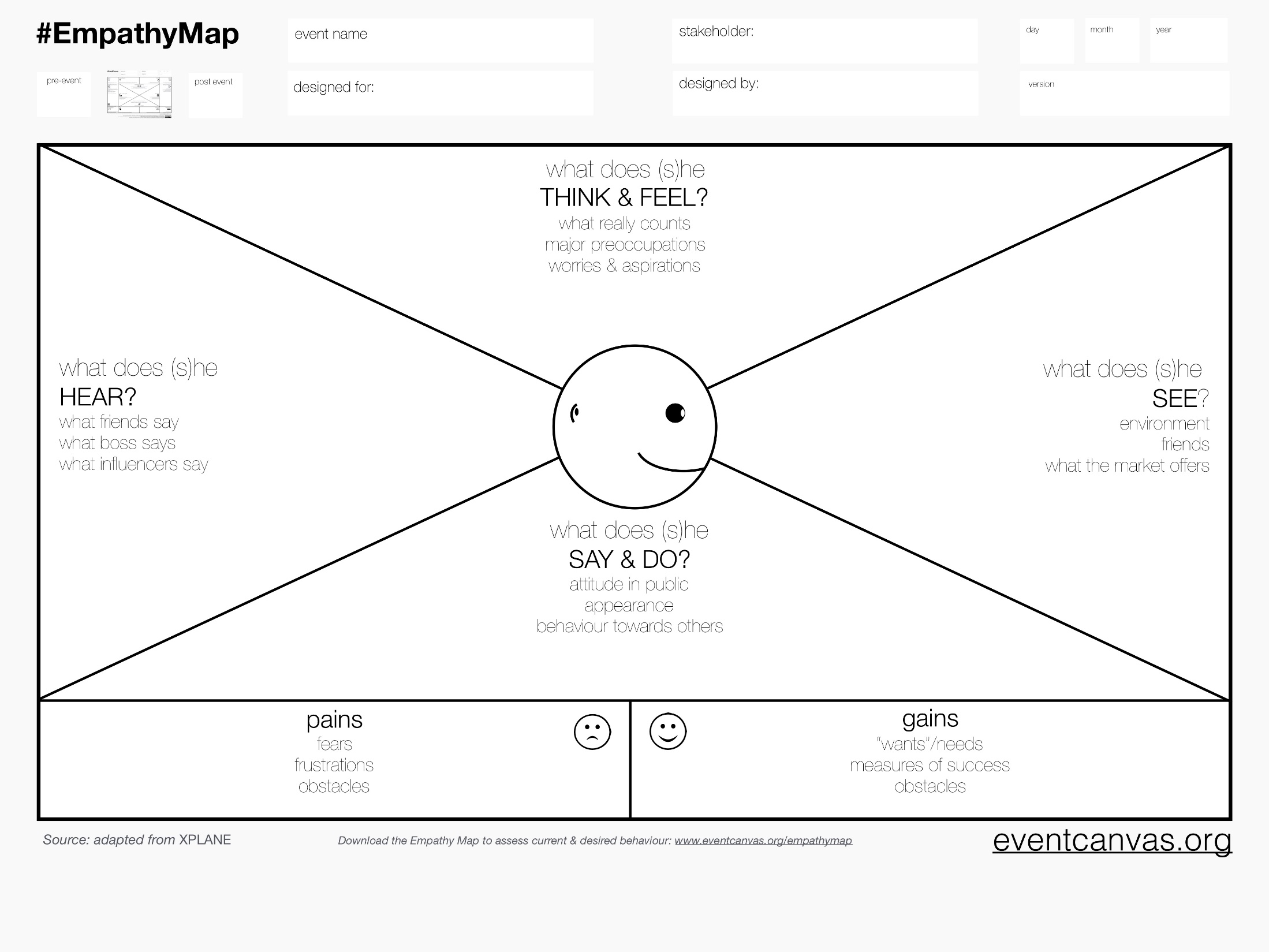 PATARIMAS!
Tikimasi, kad kai kuriose žiedinio turizmo pramonės naujovėse bus tobulinami organizacijos vidaus procesai. Tad jūs būsite pagrindinis klientas (naudos gavėjas).
Šaltinis: strategzer.com
1 pratimas
Savo klientų pažinimas
Šaltinis: strategzer.com
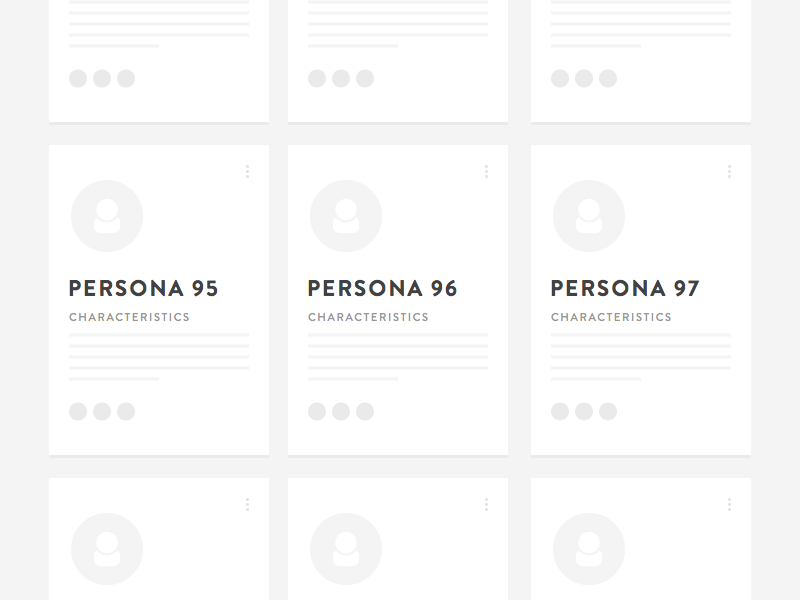 PATARIMAS!
Tikimasi, kad kai kuriose žiedinio turizmo pramonės naujovėse bus tobulinami organizacijos vidaus procesai. Tad jūs būsite pagrindinis klientas (naudos gavėjas).
2 pratimas
Kaip nustatyti sunkumų sąrašo prioritetus?
Pabandykite taikyti šiuos kriterijus:
aktualumas
susierzinimas
galimybė daryti įtaką
galimumas
sąnaudų ir išteklių vartojimas
numatomas verslo rezultatas
3 pratimas
Verslo modelio projektas (remiantis „Lean Canvas“).
Šaltinis: nuosavas kūrinys, paremtas „Lean Canvas“
4 pratimas
Išbandykite savo sprendimą „žiedine “ dvasia, naudodamiesi preotipų formavimo metodais.
Alberto Savoia sukūrė priemonių, metodų ir taktikų rinkinį, skirtą patvirtinti naujo produkto ar paslaugų rinkos pritaikymo idėją. 
Pagrindinis tikslas yra išbandyti idėją greitai, pigiai ir naudojant minimalų išteklių kiekį
4 pratimas
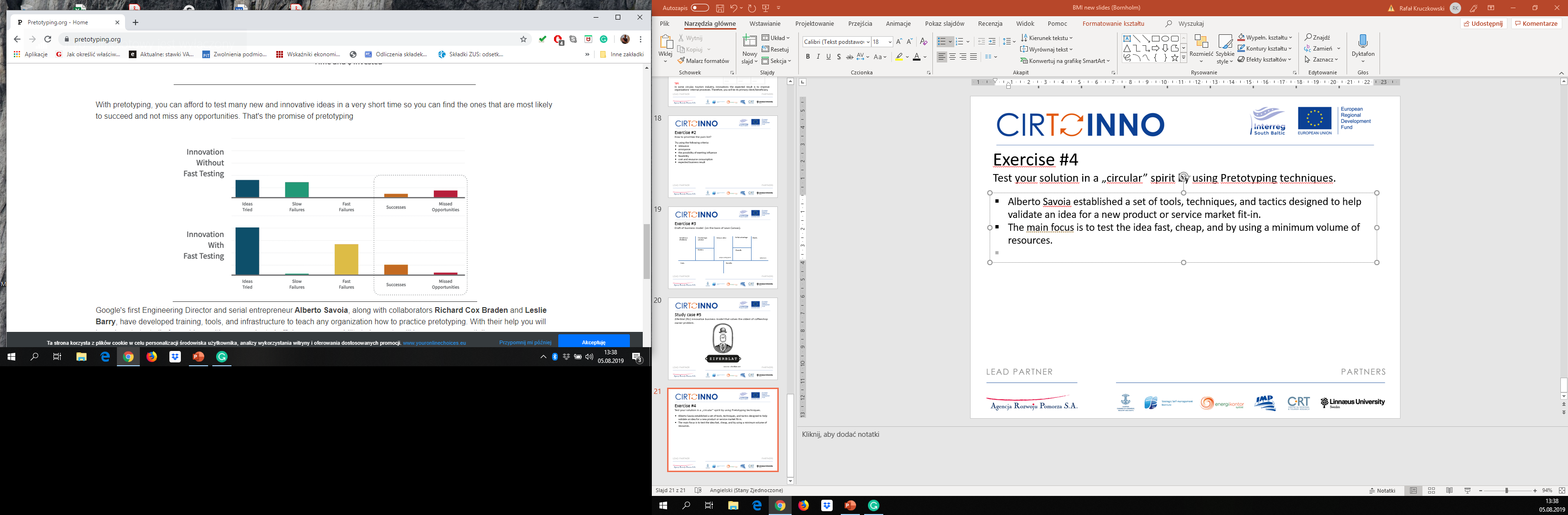 Šaltinis: pretotyping.org
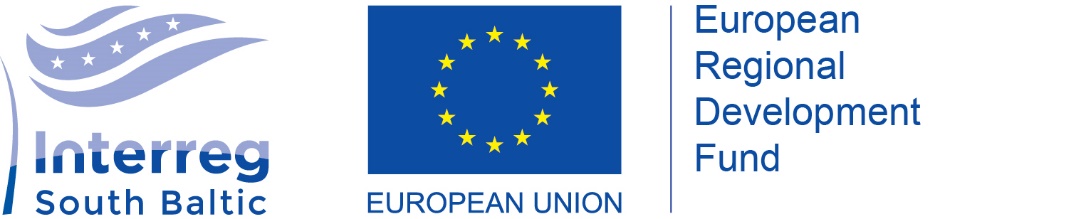 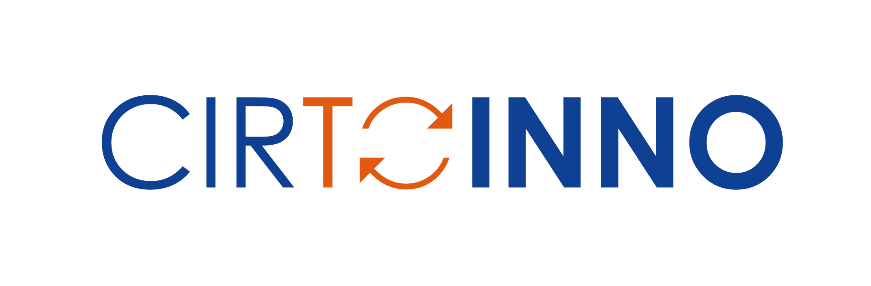 Kontaktai:
[……………..]
Apsilankykite www.cirtoinno.eu ir raskite daugiau informacijos apie mokymo išteklius
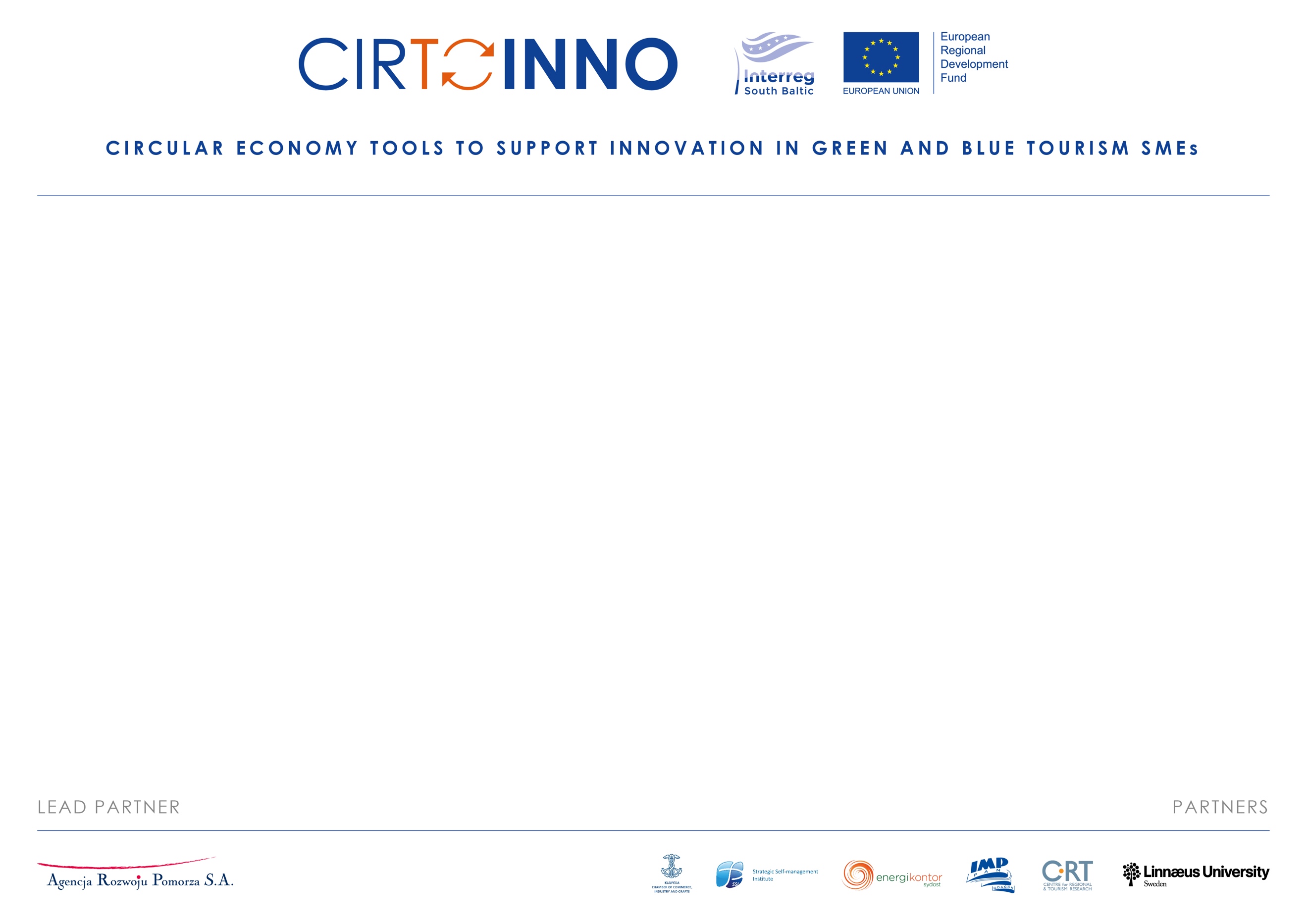